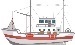 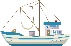 HỆ THỐNG GIÁM SÁT TÀU CÁ
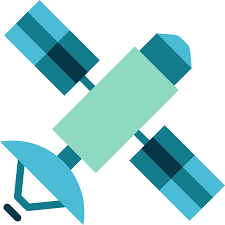 Tàu cá trên 15 m
HỆ THỐNG CÁC NHÀ CUNG CẤP
Vệ tinh
TRUNG TÂM GIÁM SÁT TÀU CÁ TRUNG ƯƠNG
Trung tâm quản lý địa phương (các tỉnh/Tp có tàu cá)
Nguồn dữ liệu khác (KTTV, ngư trường,...)
Trung tâm quản lý Cảng cá 
(82 cảng cá)
Các cơ quan quản lý khác (Biên phòng, Cảnh sát biển, UBQG UPSC&TKCN, Ban CĐTƯ về PCTT)
NỘI DUNG TRÌNH BÀY
HIỆN TRẠNG
I
QUẢN LÝ RỜI/CẬP CẢNG
II
LỢI ÍCH
III
DEMO VÀ THẢO LUẬN
IV
HIỆN TRẠNG
1
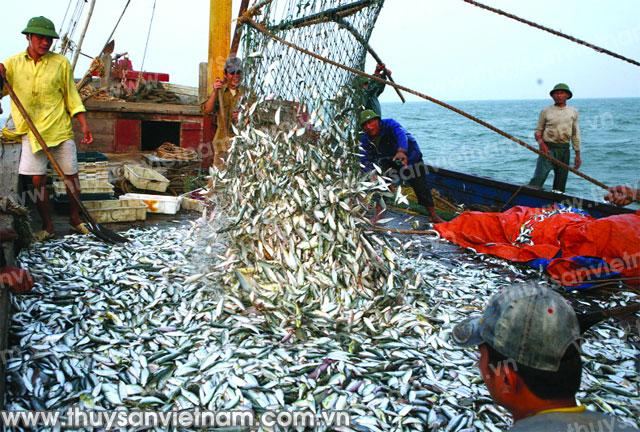 HIỆN TRẠNG
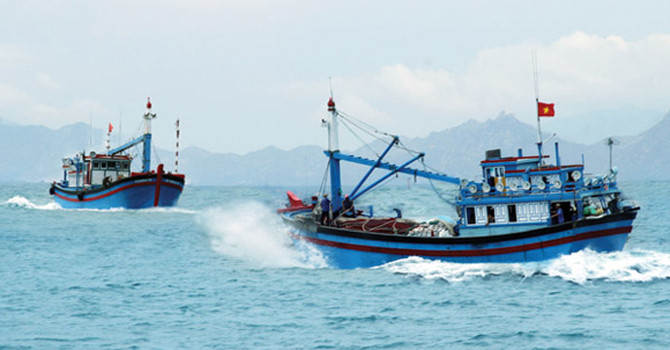 Thống kê: 109.000 tàu cá trong đó tàu cá trên 15 m hơn 30.000 tàu
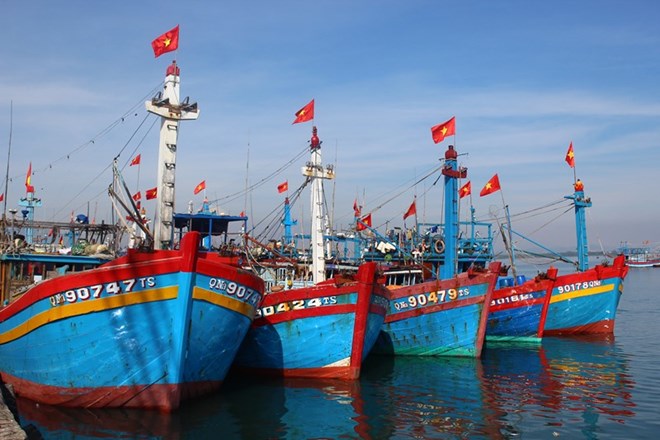 Luật Thủy sản 2017
Theo mục đ, Điều 50: Có thiết bị giám sát hành trình đối với tàu cá có chiều dài lớn nhất từ 15 mét trở lên theo quy định của Chính Phủ
THẺ VÀNG EC
Ngày 23/10/2017, Liên minh Châu Âu (EU) chính thức tuyên bố “rút thẻ vàng” với ngành thủy sản Việt Nam vì những nỗ lực của Việt Nam chưa đủ để chống khai thác bất hợp pháp.
Ngày 16-24/5/2018, EU đánh giá hệ thống giám sát tàu cá chưa đáp ứng được yêu cầu, tình trạng vi phạm các vùng biển còn diễn biến phức tạp
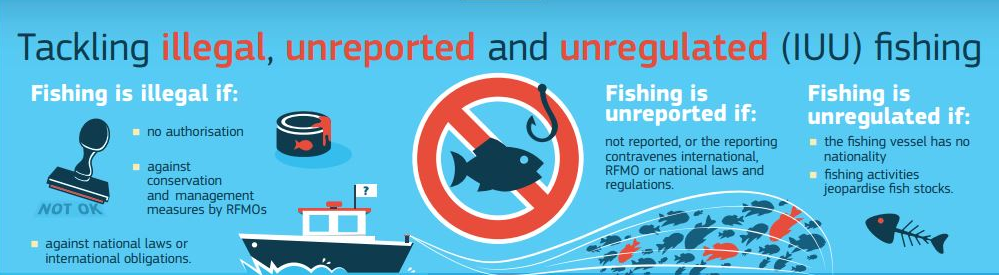 Hoàn thiện công cụ quản lý đội tàu khai thác phù hợp với nguồn lợi
Hoàn thiện hệ thống kiểm tra giám sát tàu cá trên biển và tại cảng
Hệ thống xác nhận, chứng nhận nguồn gốc nguyên liệu thủy sản 
Ngăn chặn, chấm dứt tình trạng khai thác bất hợp pháp ở vùng biển nước ngoài
Chế tài hợp lý
THÁO GỠ
THẺ VÀNG EC
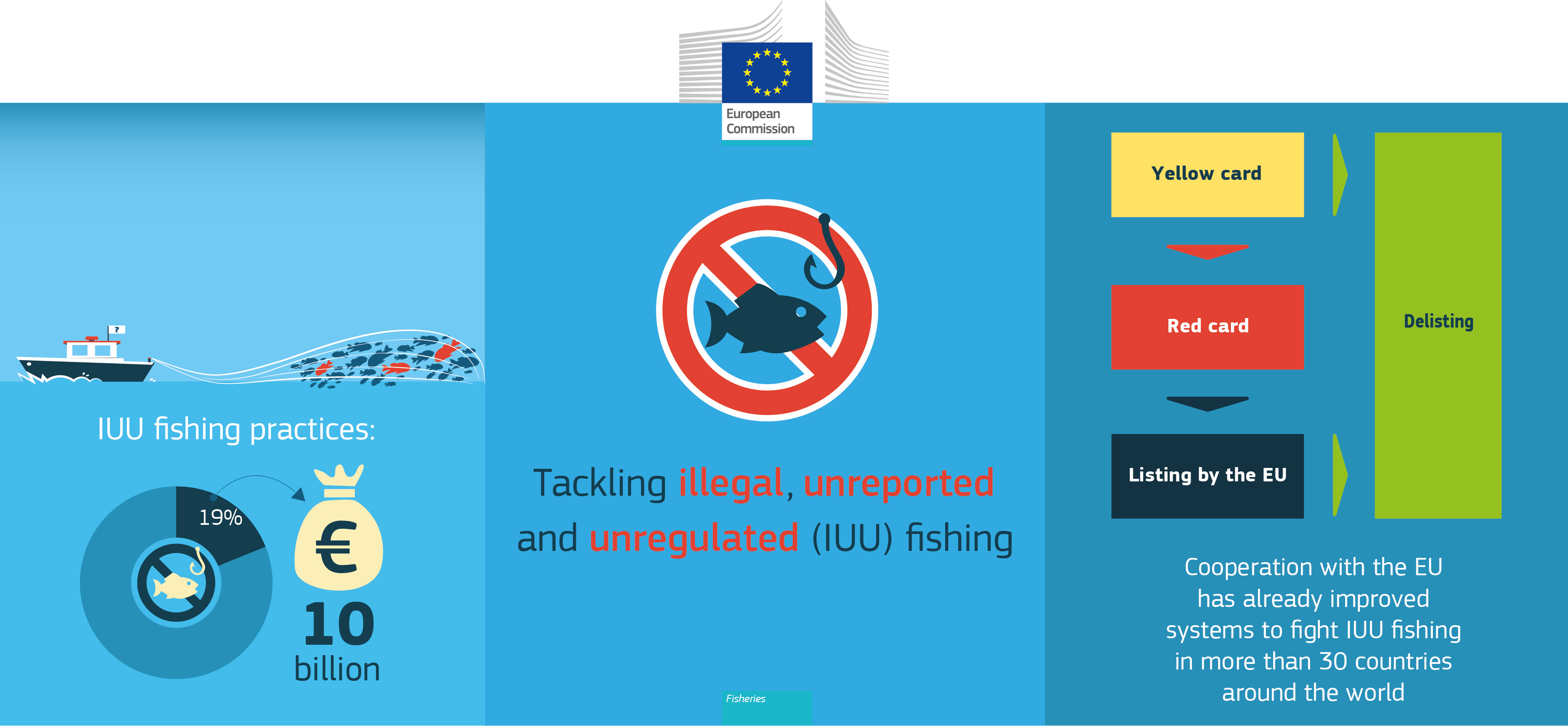 QUẢN LÝ RỜI/CẬP CẢNG
II
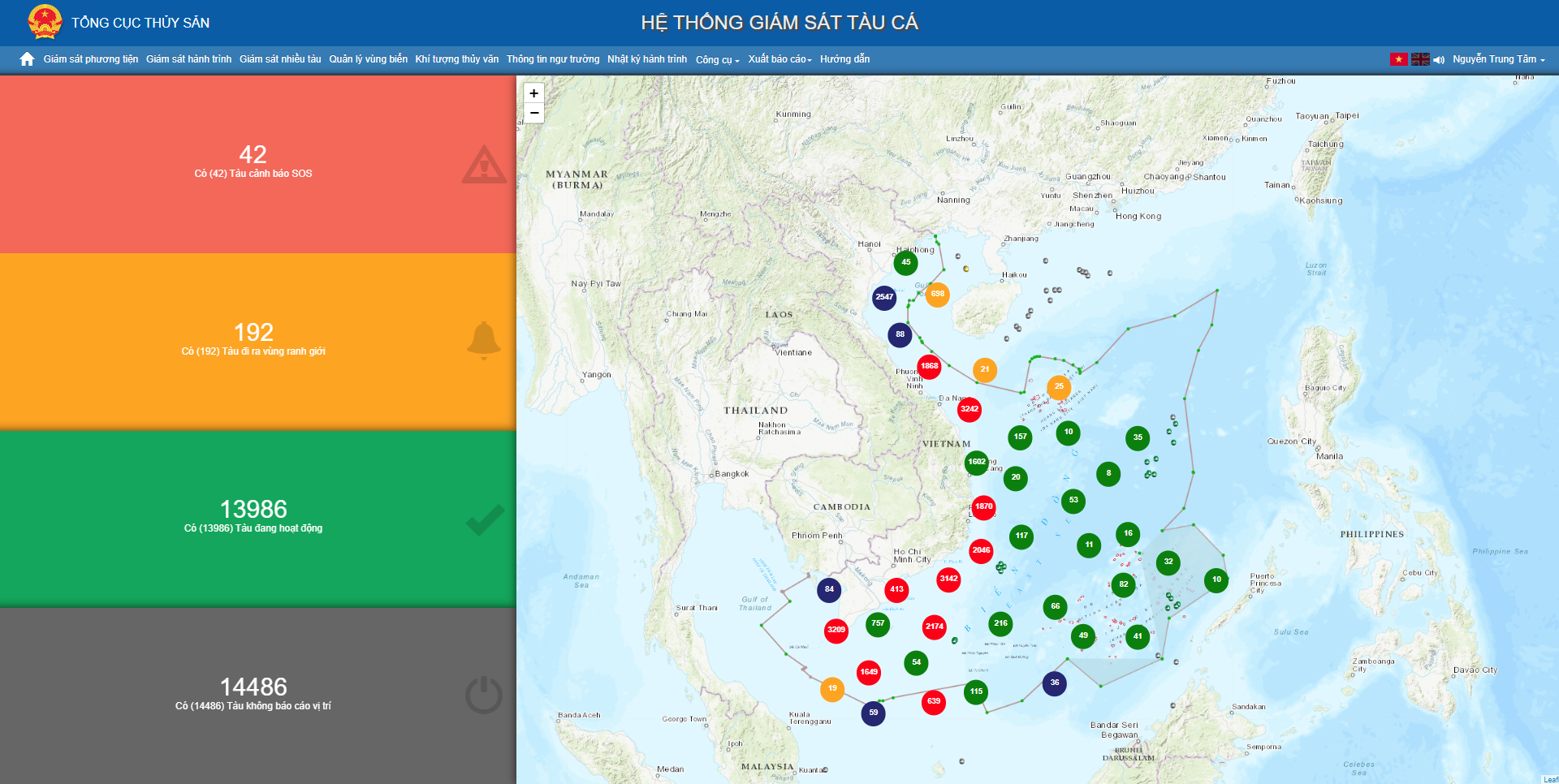 II
QUẢN LÝ RỜI/CẬP CẢNG
Tàu rời cảng
Kiểm tra hồ sơ
Kiểm tra thông tin tàu ( các thông số tàu, chủ tàu, thuyền trưởng, etc.)
Kiểm tra thiết bị và tình trạng thiết bị kết nối với hệ thống giám sát tàu cá hay không?
Kiểm tra lịch sử tàu
Xác nhận tàu rời cảng
Tàu trong chuyến biển
Kiểm tra hành trình tàu
Kiểm tra tình trạng chuyển tải
Tàu cập cảng
Kiểm tra hồ sơ
Kiểm tra thiết bị và tình trạng thiết bị
Kiểm tra lịch sử tàu
Kiểm tra hành trình và đối chiếu Nhật ký
RỜI CẢNG
Kiểm tra thiết bị và tình trạng có kết nối hệ thống GSTC?
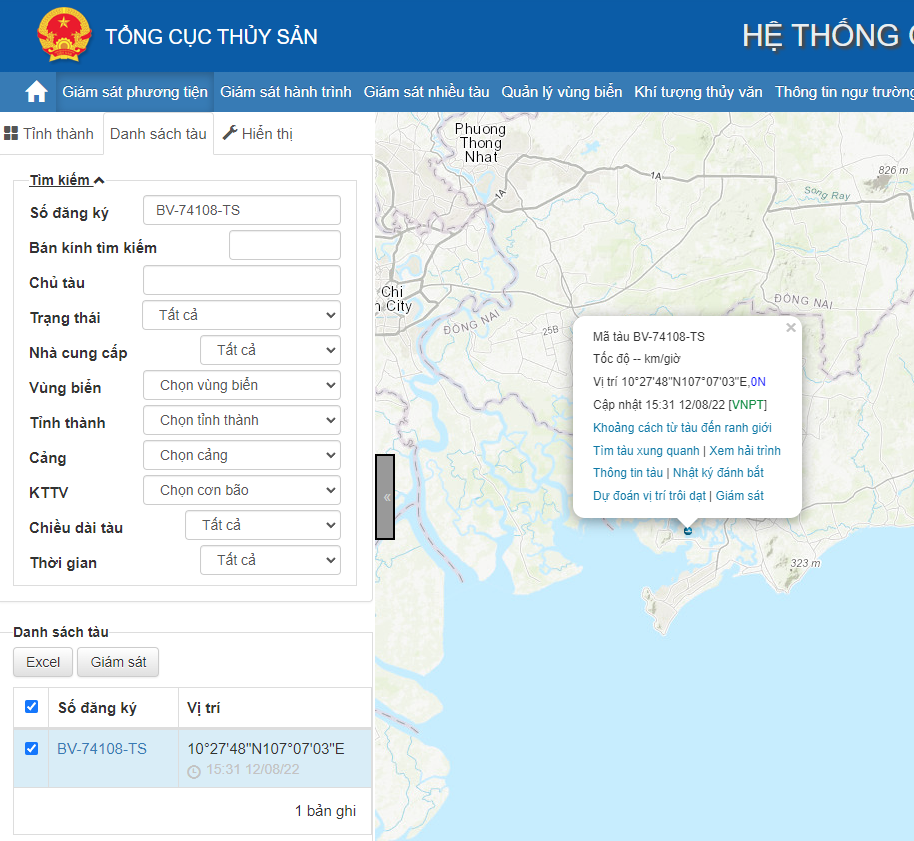 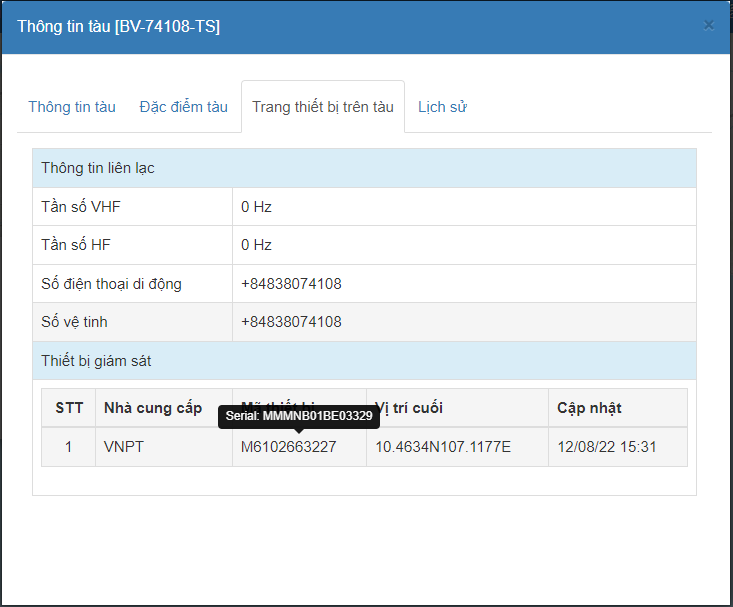 RỜI CẢNG
Đăng ký tàu rời cảng (Nhật ký hành trình)
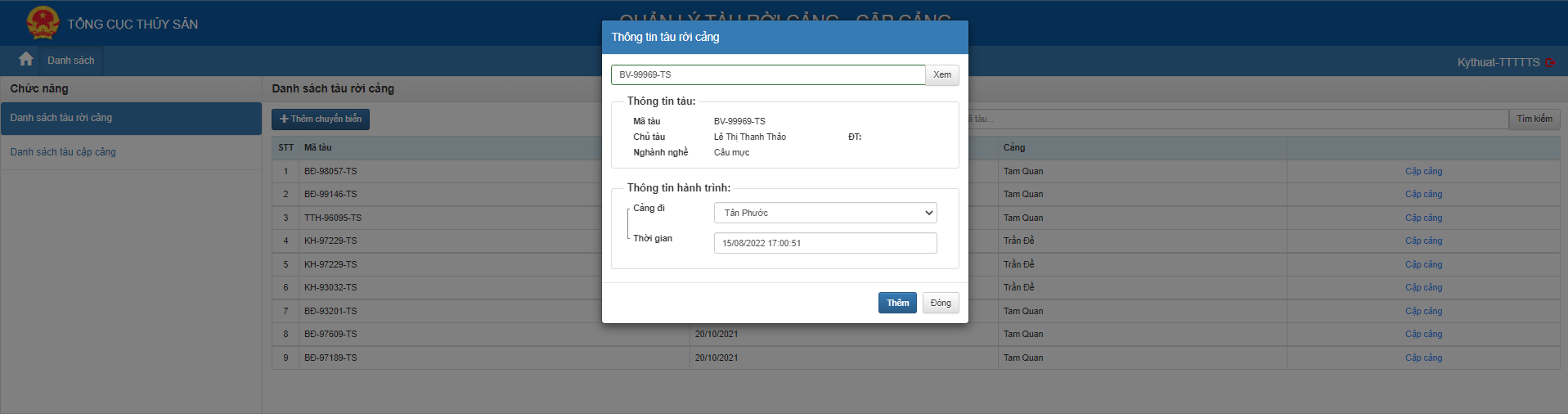 RỜI CẢNG
Kiểm tra thông tin tàu
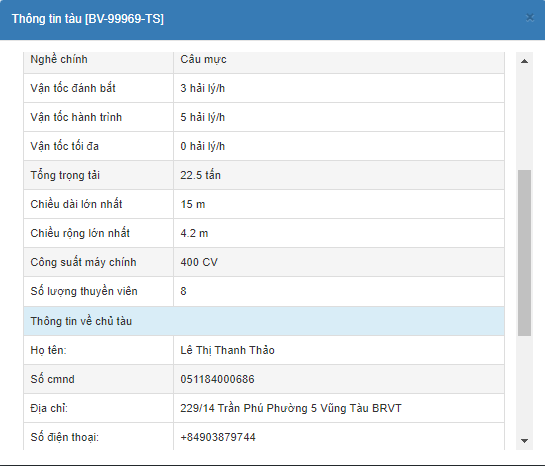 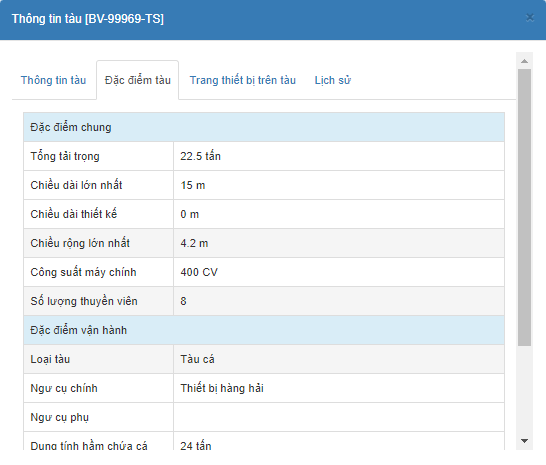 RỜI CẢNG
Kiểm tra lịch sử tàu
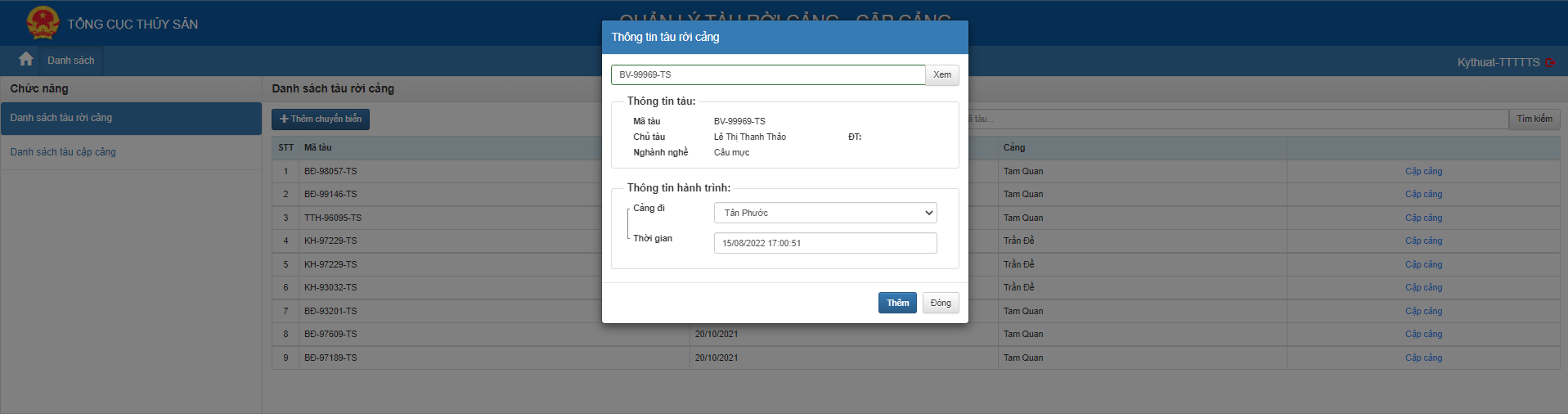 RỜI CẢNG
Kiểm Tra Lịch Sử Tàu
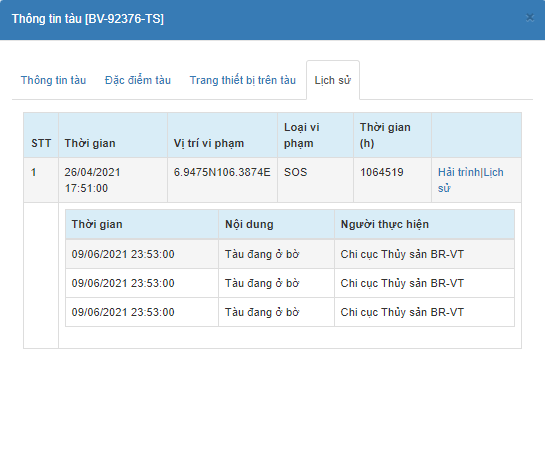 TRONG CHUYẾN BIỂN
Kiểm Tra Hành Trình
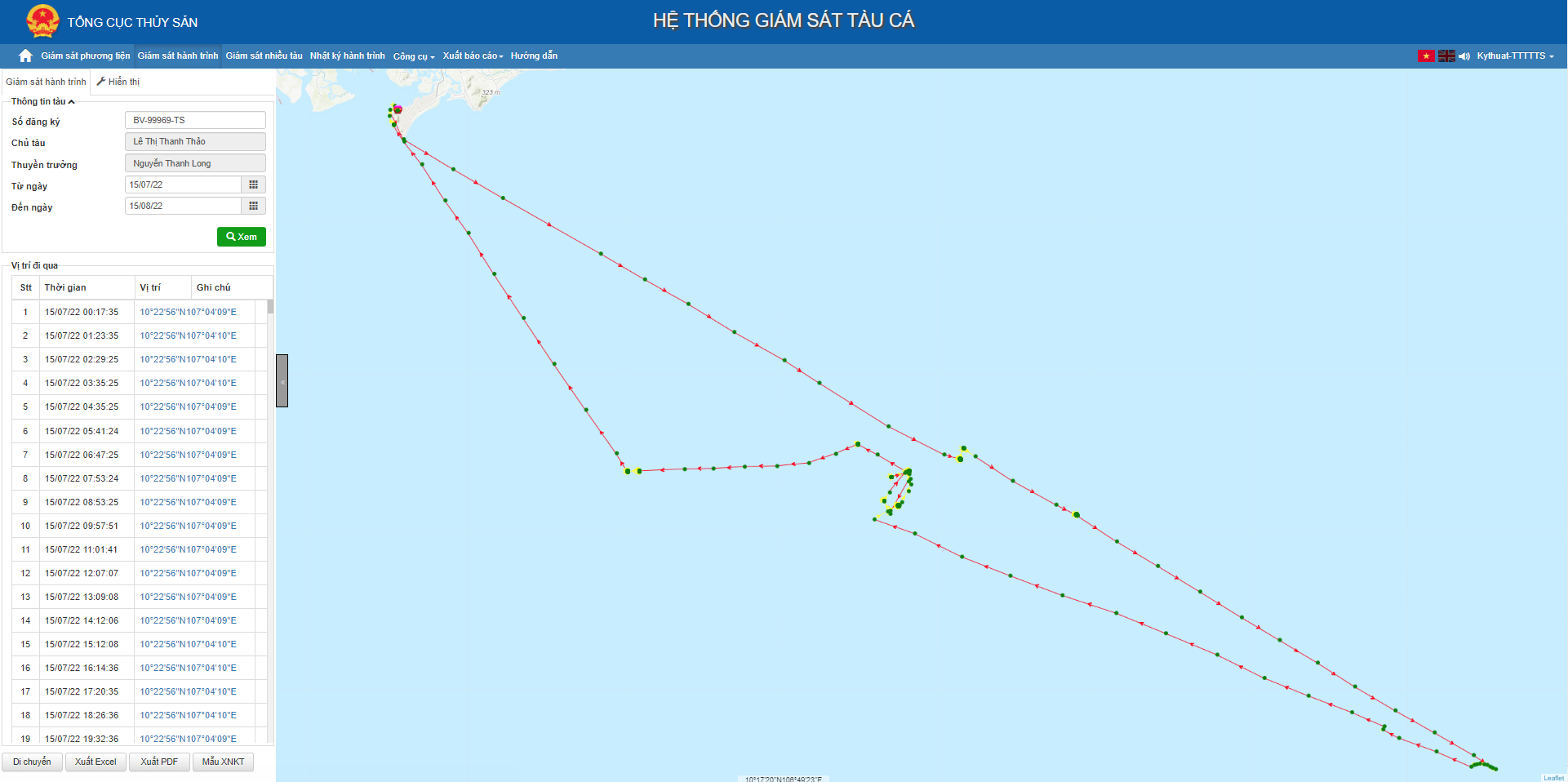 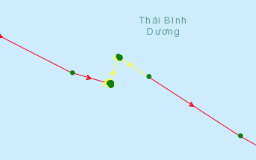 Nhận biết tàu đang đánh cá hay di chuyển tự do
TRONG CHUYẾN BIỂN
Kiểm Tra Hành Trình nhiều tàu để xác định có chuyển tải không
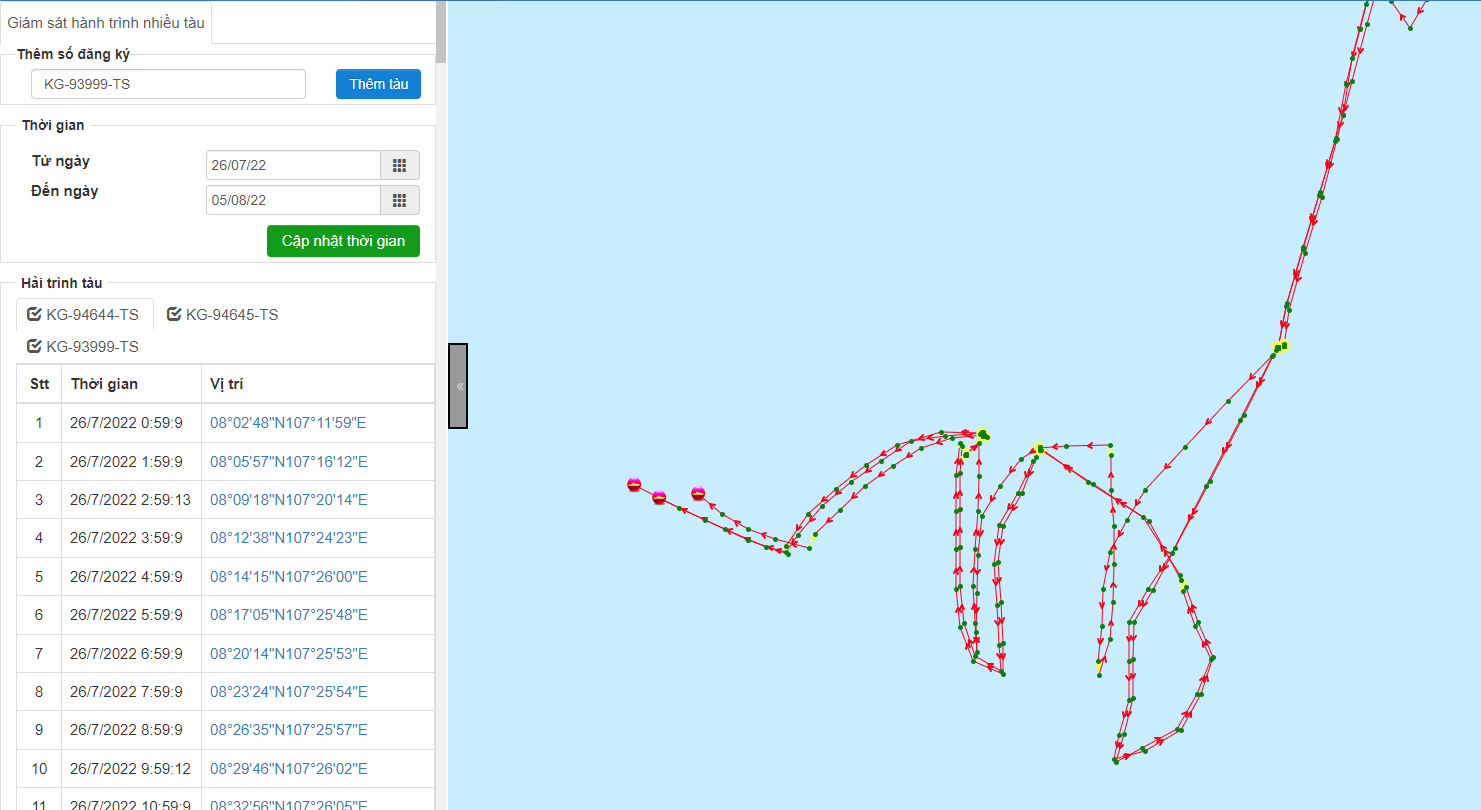 CẬP CẢNG
Kiểm tra thiết bị và tình trạng có kết nối hệ thống GSTC?
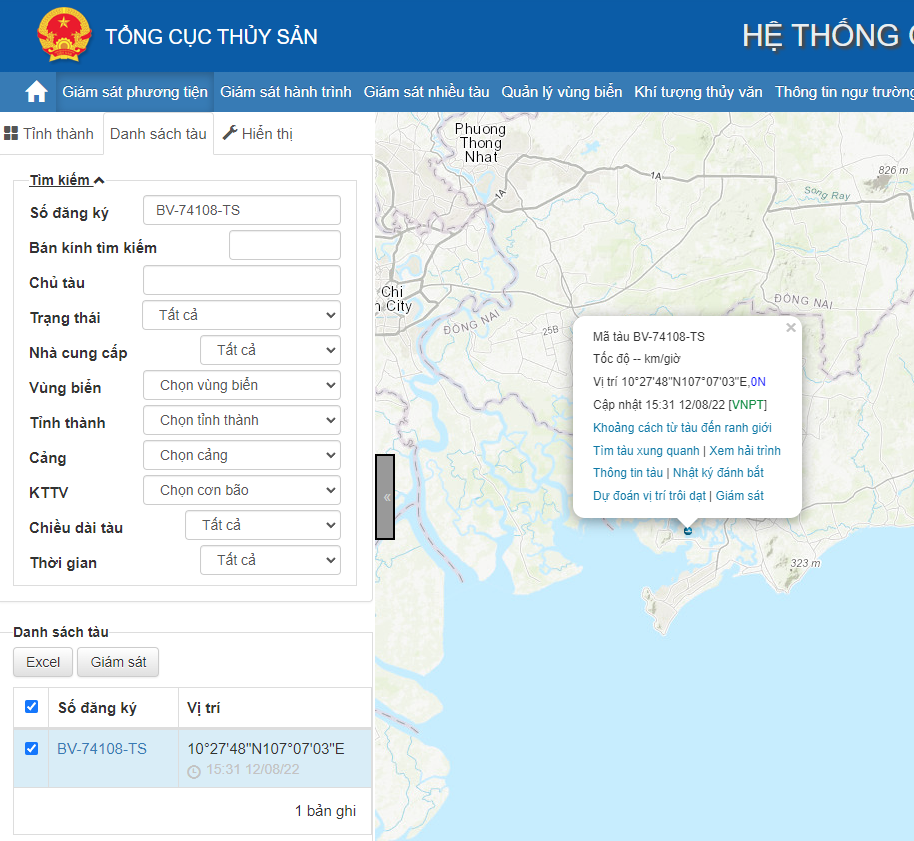 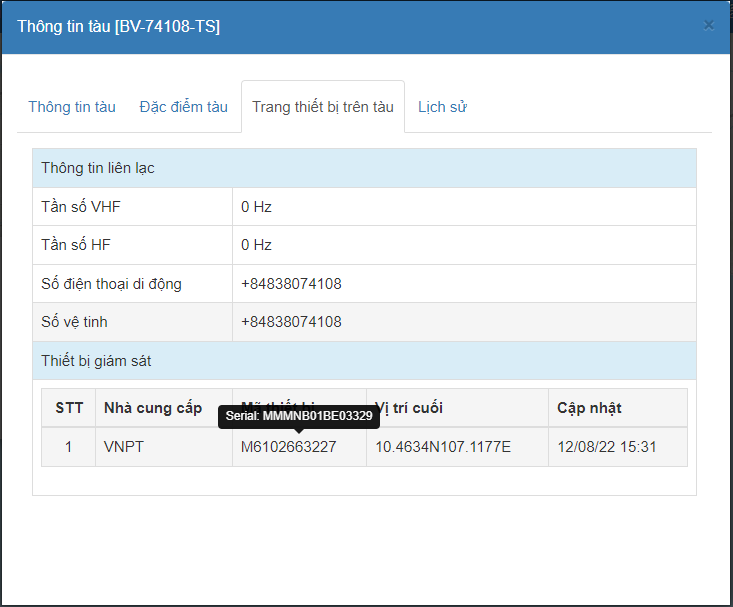 CẬP CẢNG
Cho phép tàu cập cảng (Nhật ký hành trình)
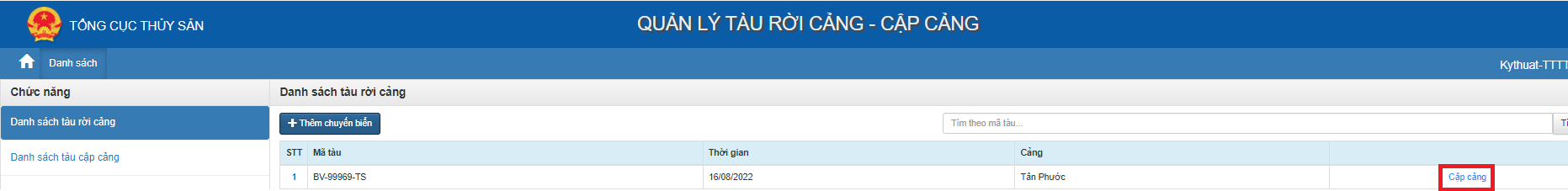 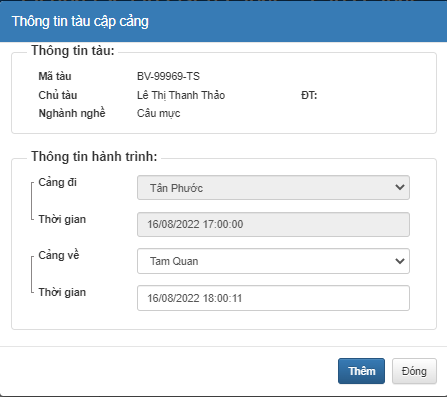 CẬP CẢNG
Kiểm Tra Lịch Sử Tàu
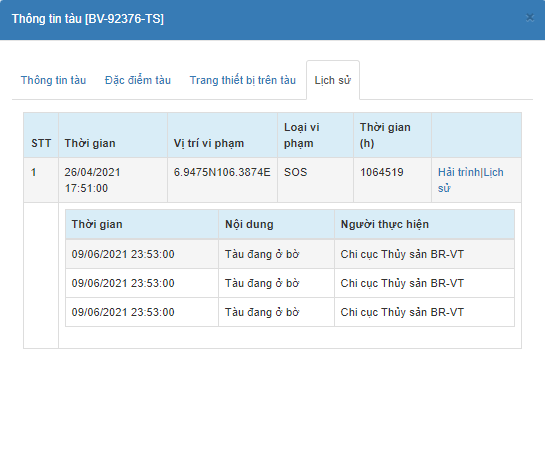 CẬP CẢNG
Kiểm Tra Thời Gian Và Địa Điểm RỜI/ Nhập Cảng
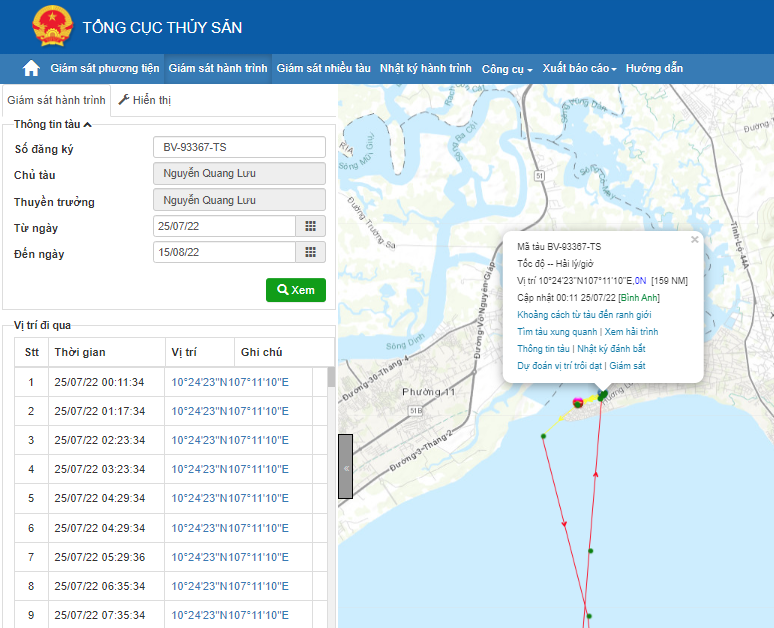 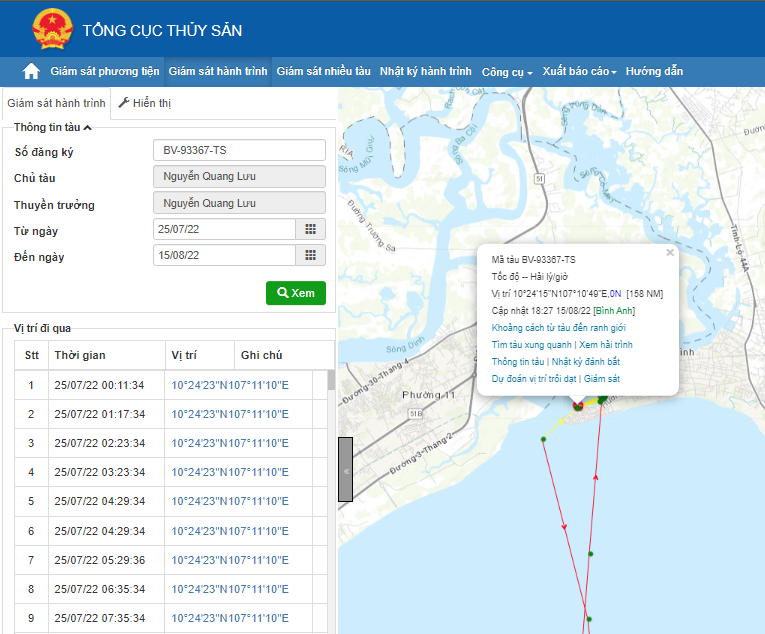 CẬP CẢNG
So Sánh Hành Trình Hệ Thống Và Nhật Ký Đánh Bắt
Sử dụng chức năng xem hành trình để xem hành trình tàu và so sánh với nhật ký
Sự dụng chức năng vẽ hình để so sánh 2 hành trình.
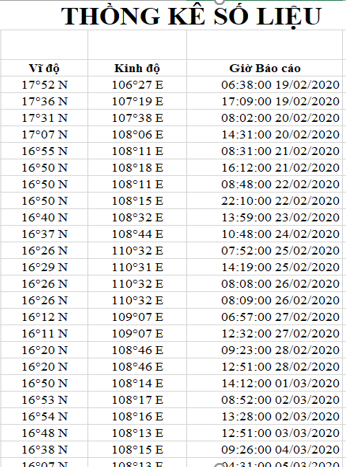 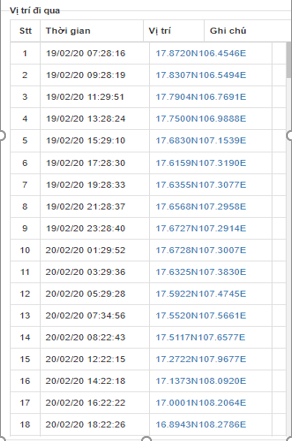 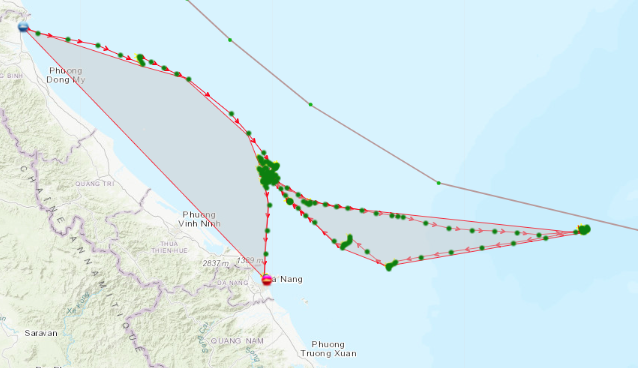 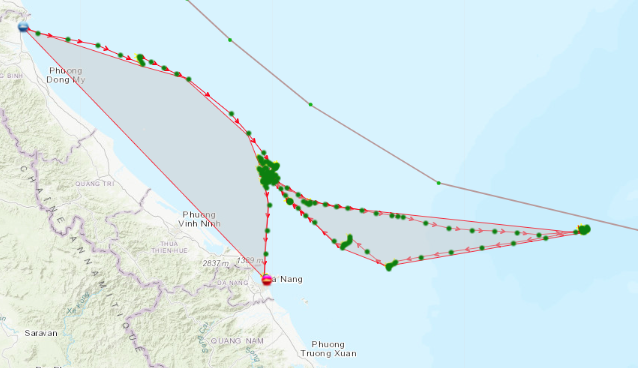 CẬP CẢNG
So Sánh Hành Trình Hệ Thống Và Nhật Ký Đánh Bắt
Sử dụng chức năng xem hành trình để xem hành trình tàu và so sánh với nhật ký
Sự dụng chức năng vẽ hình để so sánh 2 hành trình (slide sau).
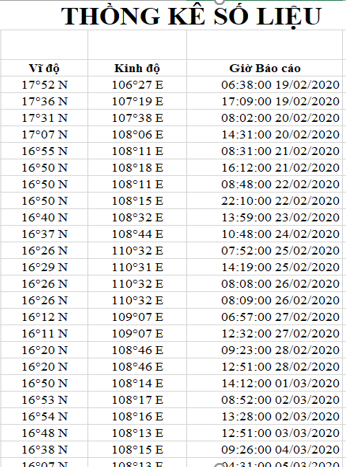 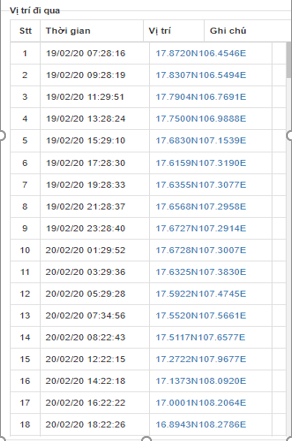 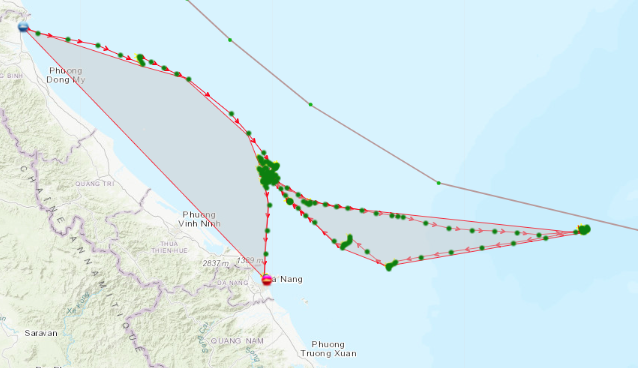 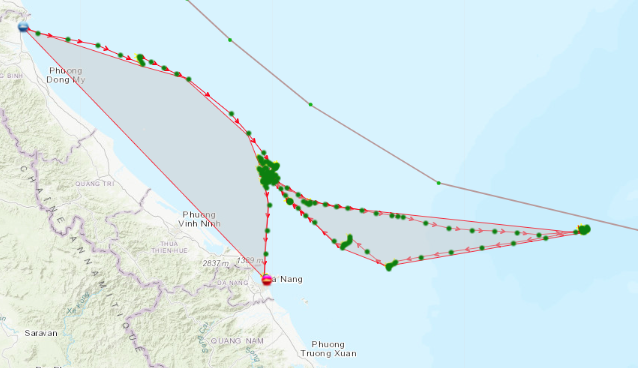 CẬP CẢNG
Sử dụng Công cụ  Vẽ hình  Nhập tọa độ (để vẽ hành trình tương đối dựa vào số liệu Tàu cung cấp)
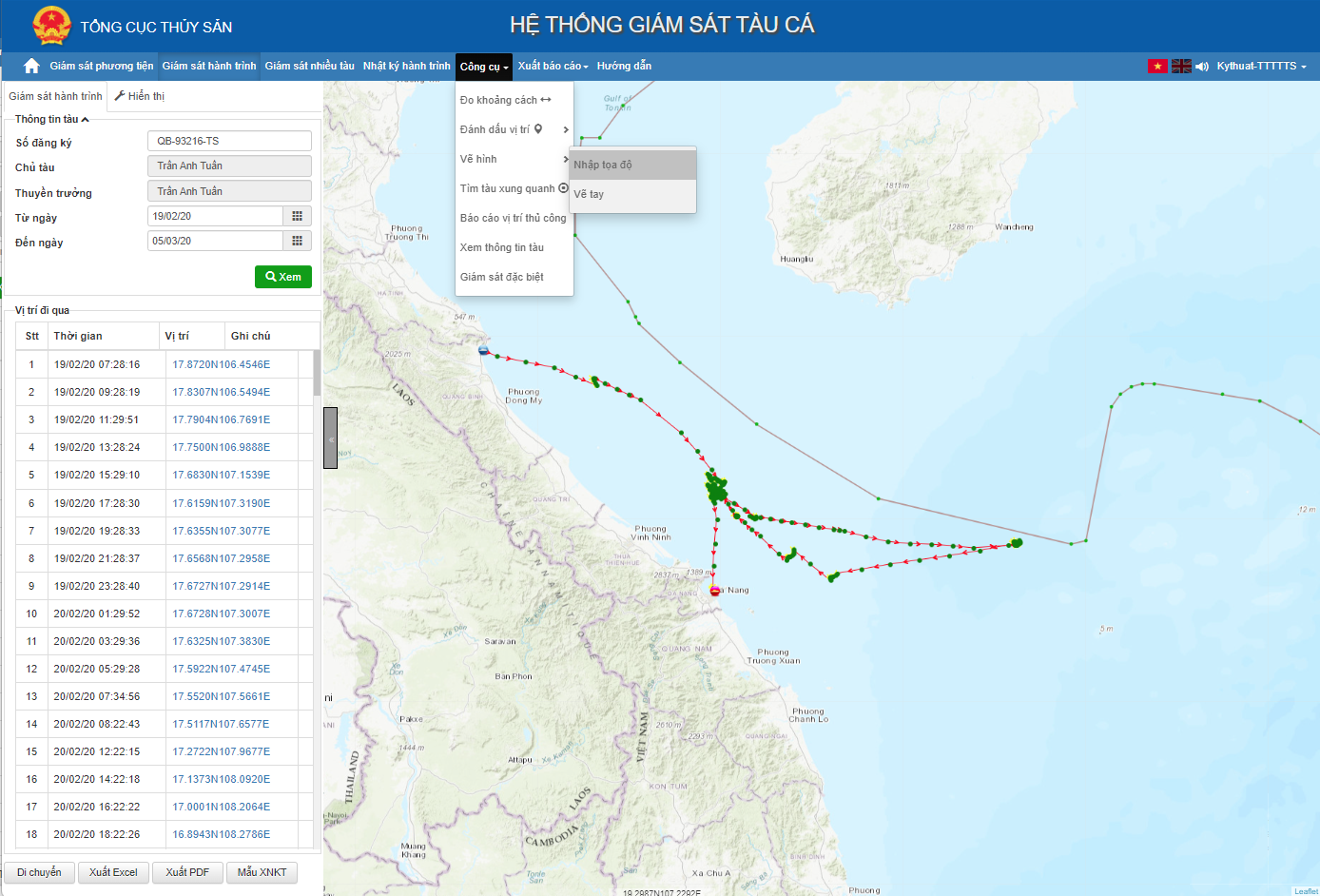 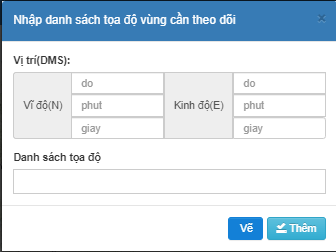 LỢI ÍCH
III
LỢI ÍCH
Quản lý được các chuyến biển của tàu
Hỗ trợ ngư dân và cơ quan quản lý trong việc kiểm tra tàu khi rời cảng, cập cảng
Tiết kiệm thời gian cho ngư dân
Cung cấp các công cụ, tiện ích để hỗ trợ các nghiệp vụ một cách nhanh chóng
Tối ưu qui trình, thời gian cho cơ quan quản lý
Cung cấp thông tin chính xác cho cơ quan quản lý xử lý khi vi phạm
DEMO VÀ THẢO LUẬN
IV
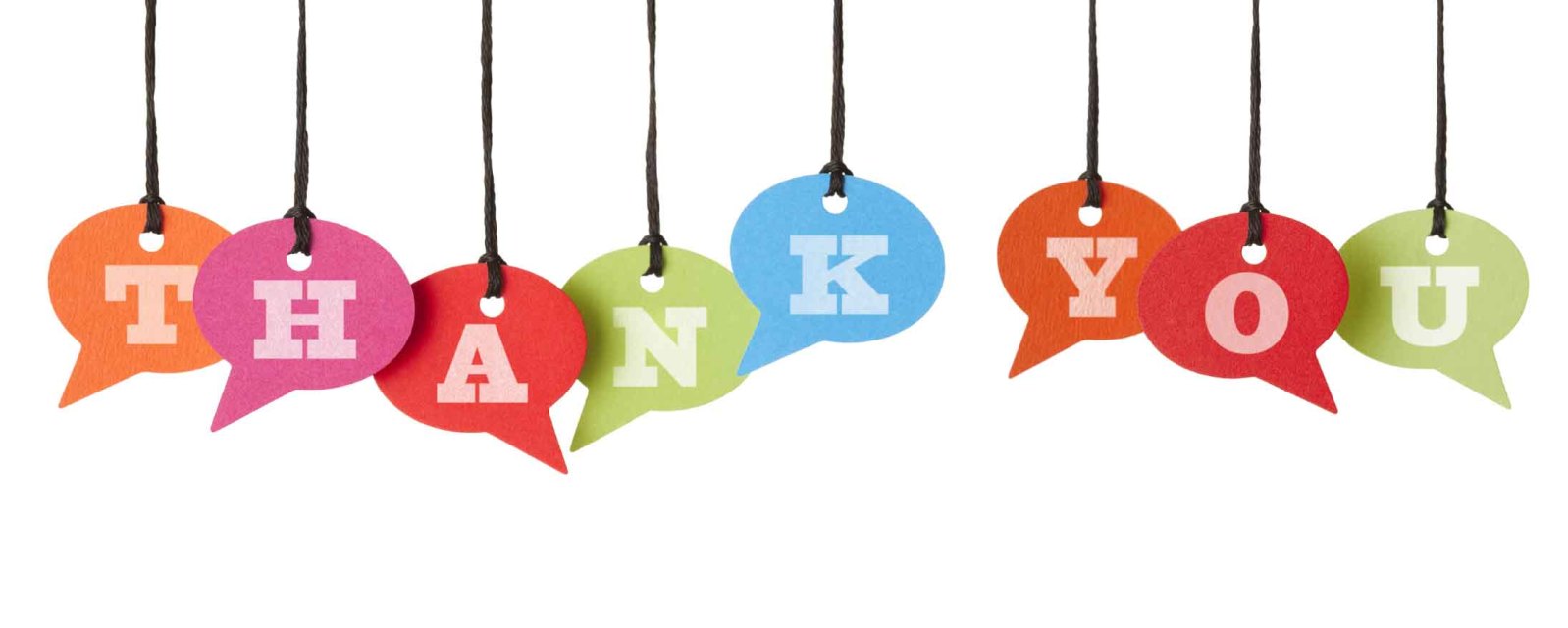 Trân trọng cảm ơn!